Minnesota eLearning Summit 2016
Learning from Mistakes:Share Your Experience!
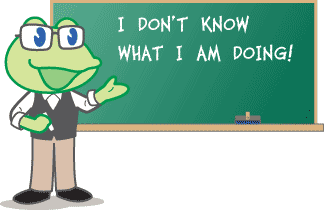 Image Credit: soyouthinkyoucanteachesl.com
Minnesota eLearning Summit 2016
Personal Examples
Pedagogy Mistake: 45-minute lecture videos (instead of 4-6)
Structure Mistake: non-clickable assignment checklist
Interaction Mistake: students needed more feedback
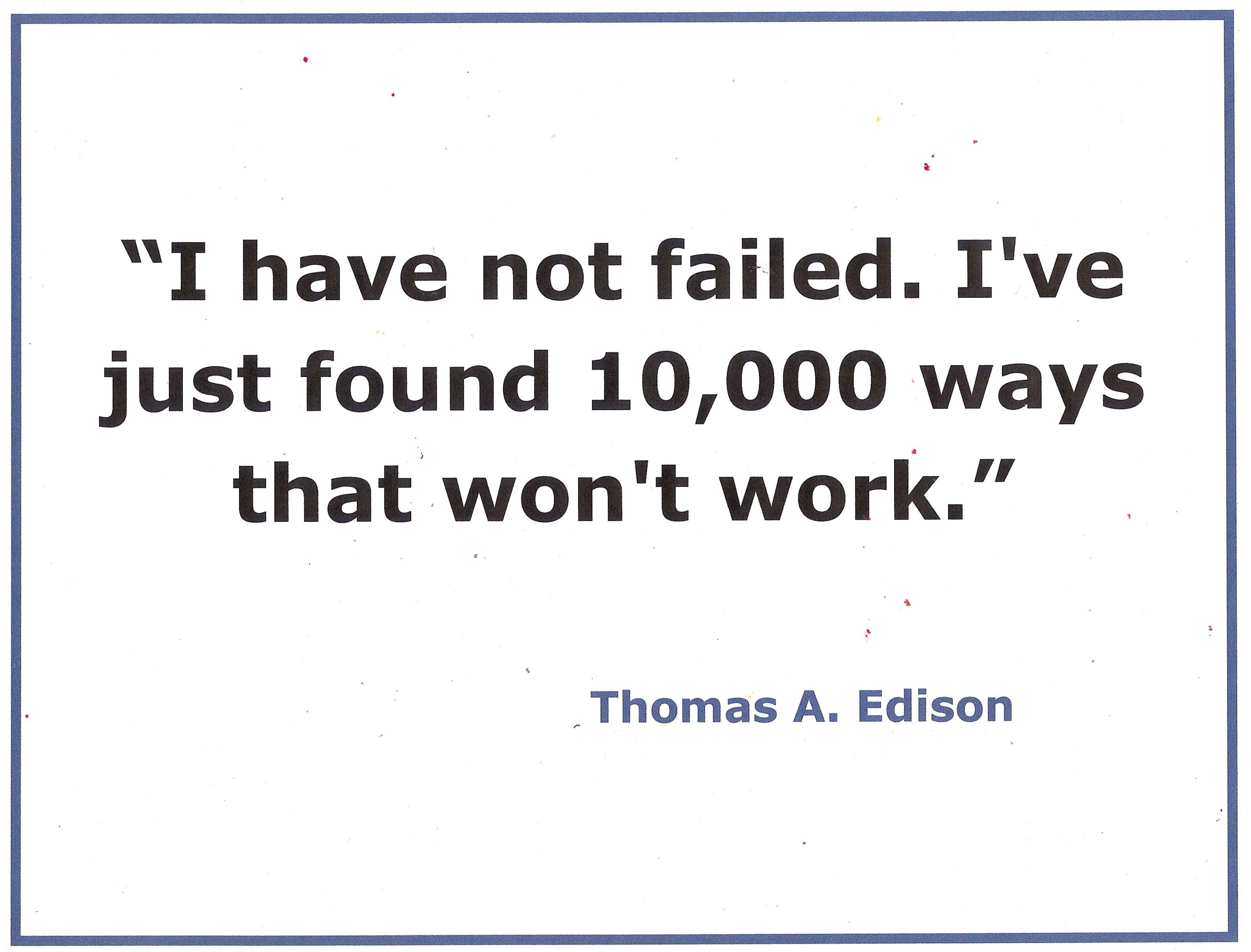 Image Credit: edweek.org
http://facultyecommons.com/why-video-length-matters/
Minnesota eLearning Summit 2016
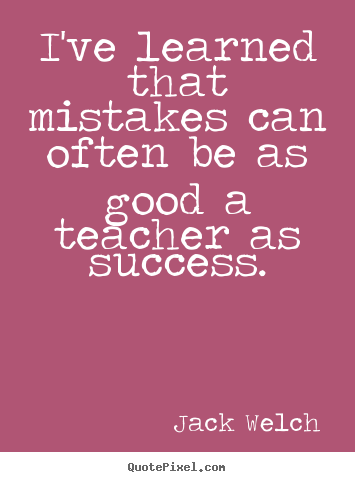 Share Your Experience!
Image Credit: quotepixel.com
Minnesota eLearning Summit 2016
Examples from Other Educators
Pedagogy Mistakes: try too many things/not enough things, reusing F2F course
Course Design Mistakes: not enough planning time, limited by fear, inconsistency
Interaction Mistakes: lack of rubrics
Personal Mistakes: forgetting the joy of teaching
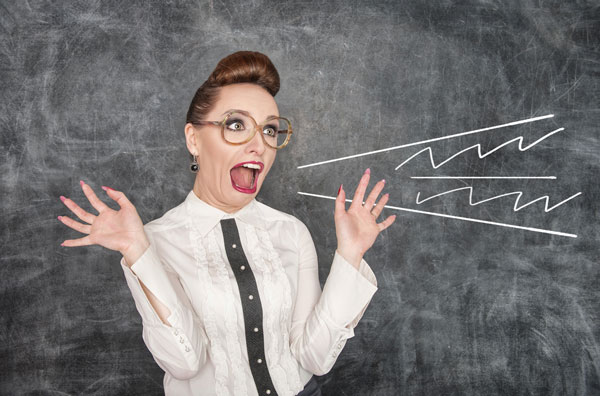 Image Credit: unknown
http://facultyecommons.com/online-course-design/
http://www.edweek.org/tm/articles/2015/08/04/9-mistakes-new-teachers-make.html
Minnesota eLearning Summit 2016
Summary
Recognizing and improving mistakes is a great place for positive change. 
Thanks for sharing your experience!
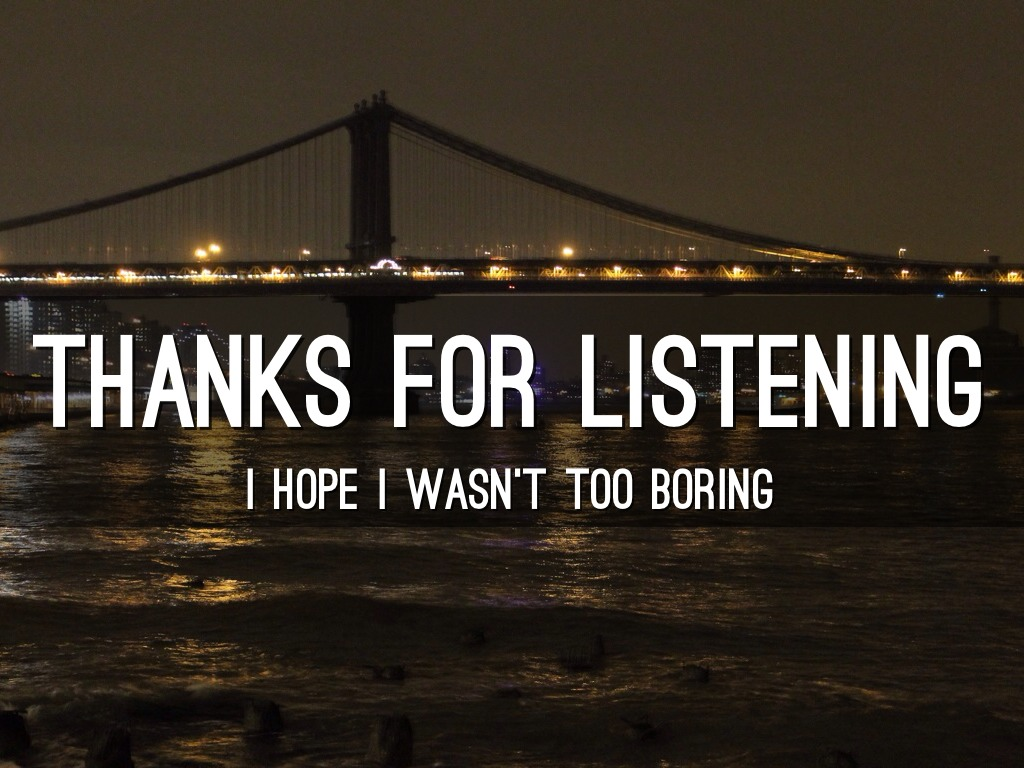 Image Credit: Unknown
Minnesota eLearning Summit 2016
References
Academic Partnerships. (2013, July 22). 5 Common Mistakes to Avoid During Online    	Course Design. Retrieved July 27, 2016, from http://facultyecommons.com/	online-course-design/

Academic Partnerships. (2012, November 1). Why Video Length Matters - Faculty 	eCommons. Retrieved July 27, 2016, from http://facultyecommons.com/	why-video-length-matters/

Watson, C. (2015, August 4). 9 Mistakes New Teachers Make. Retrieved July 27, 	2016, from http://www.edweek.org/tm/articles/2015/08/04/9-mistakes-	new-teachers-make.html